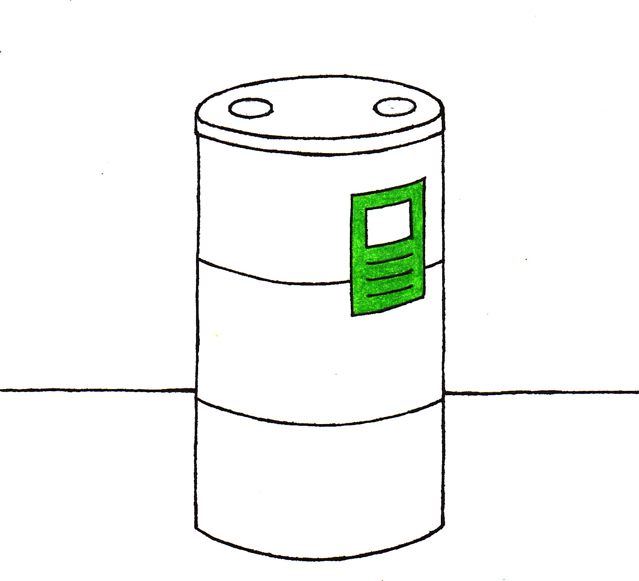 *** Series PRL Version 1, 2010-10-25 ***
1
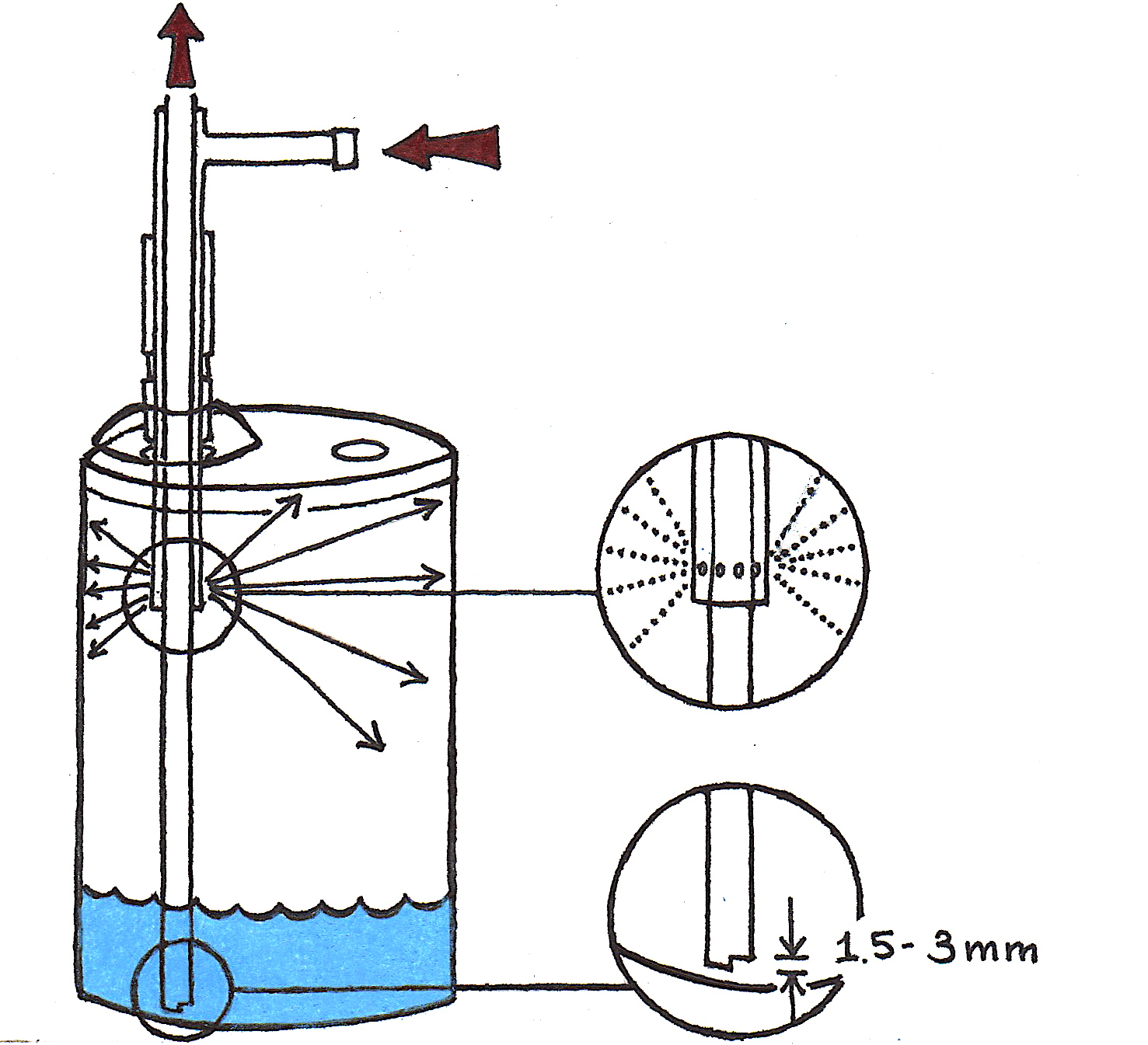 *** Series PRL Version 1, 2010-10-25 ***
2
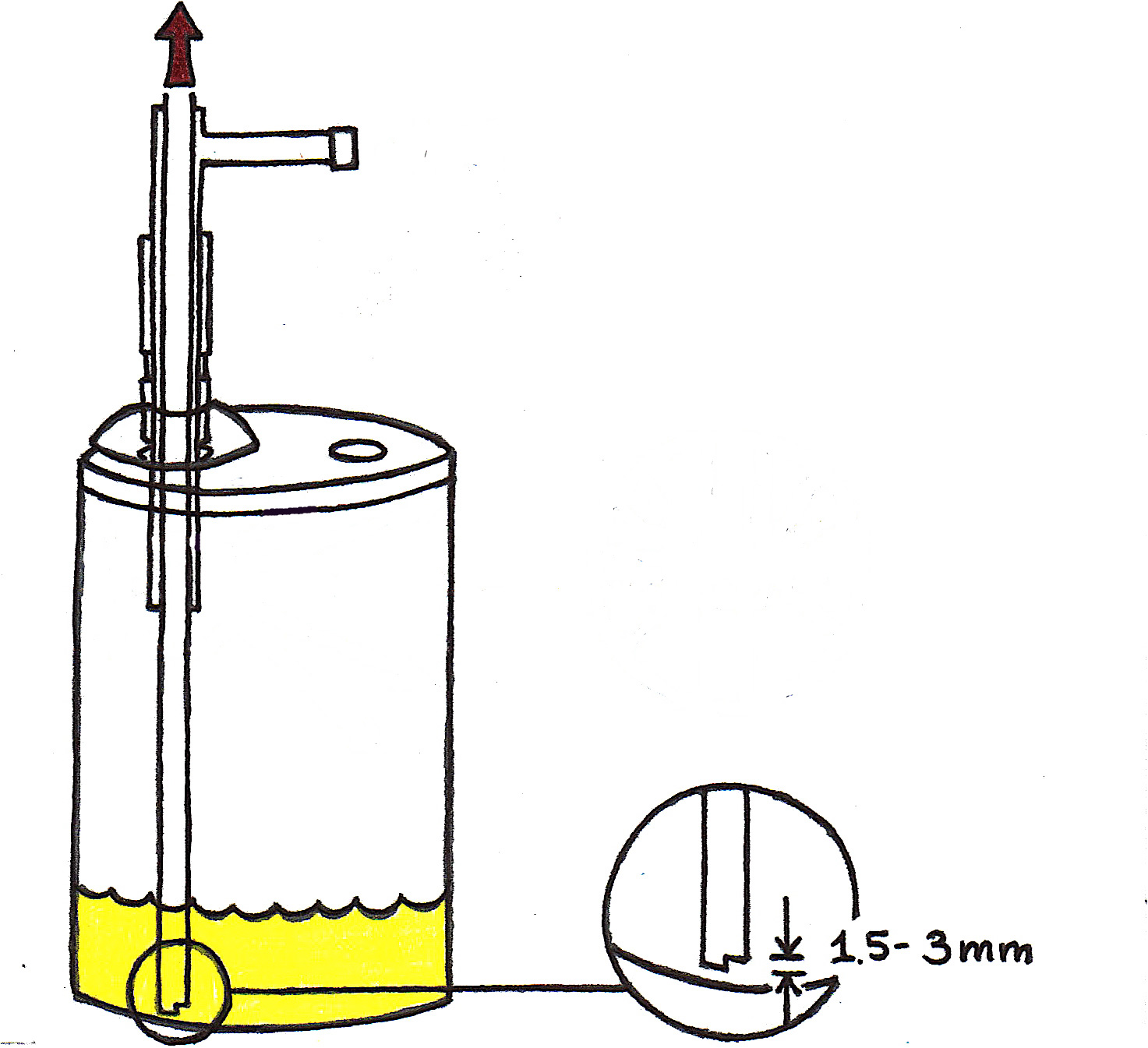 *** Series PRL Version 1, 2010-10-25 ***
3
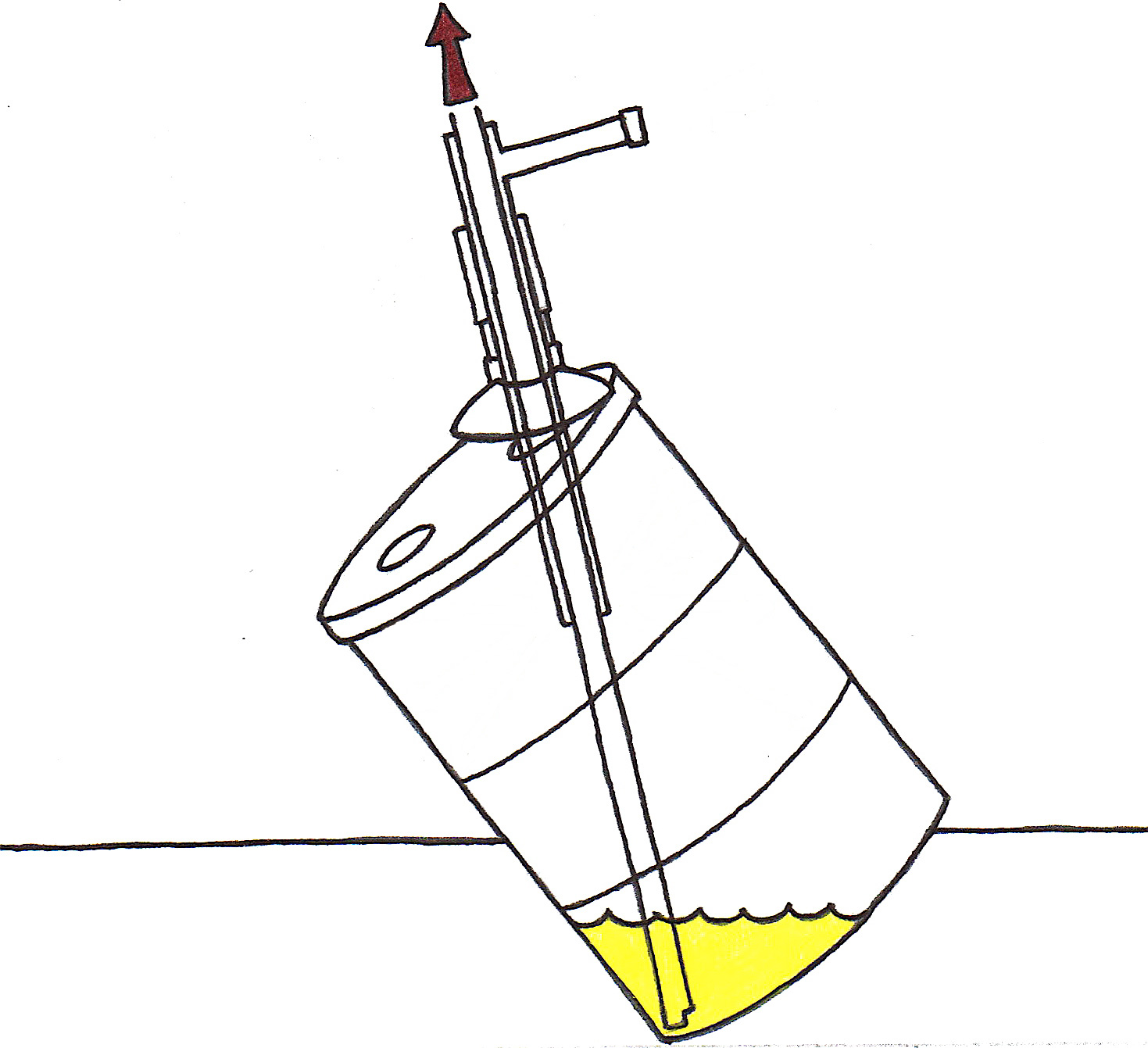 *** Series PRL Version 1, 2010-10-25 ***
4
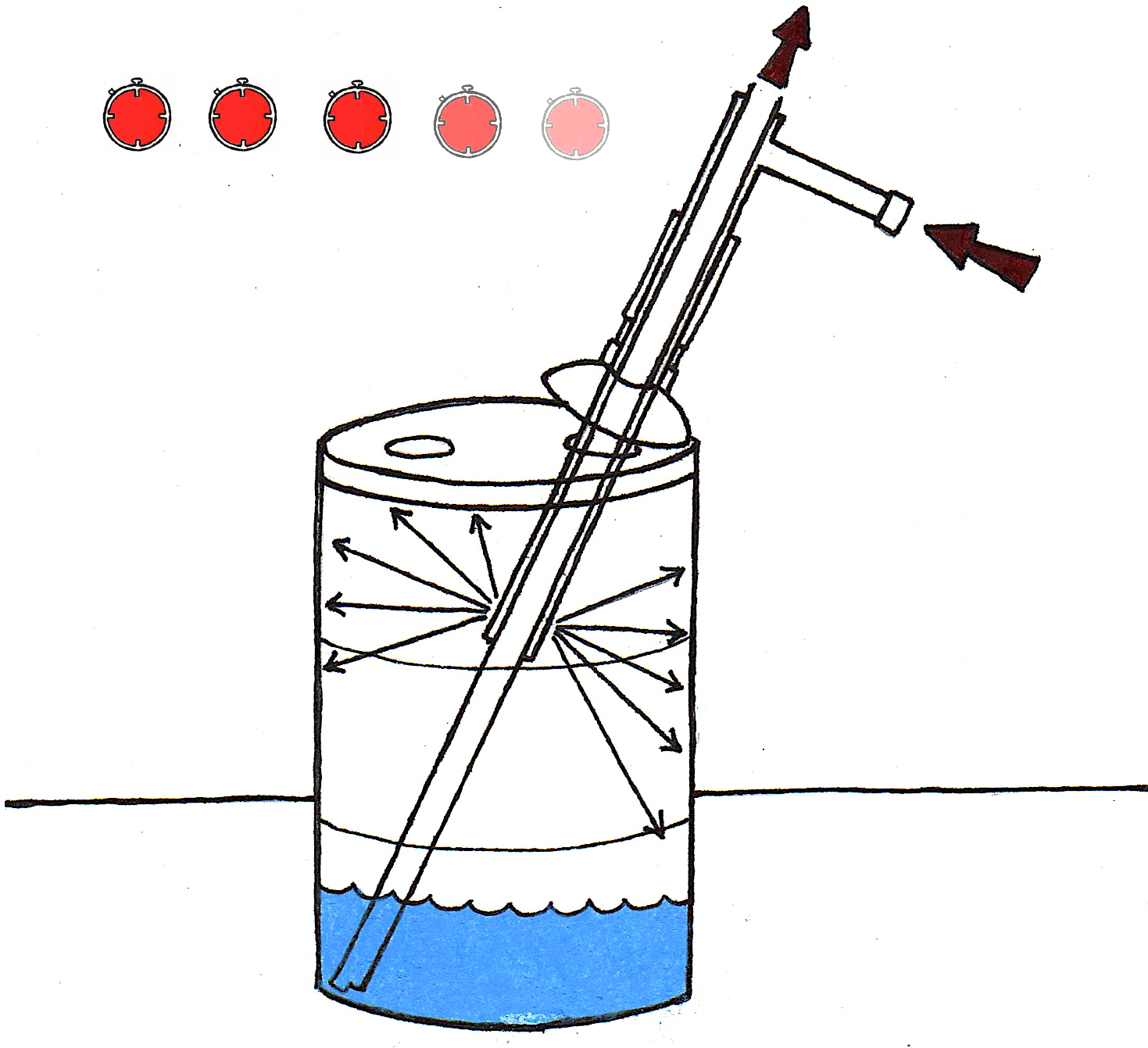 *** Series PRL Version 1, 2010-10-25 ***
5
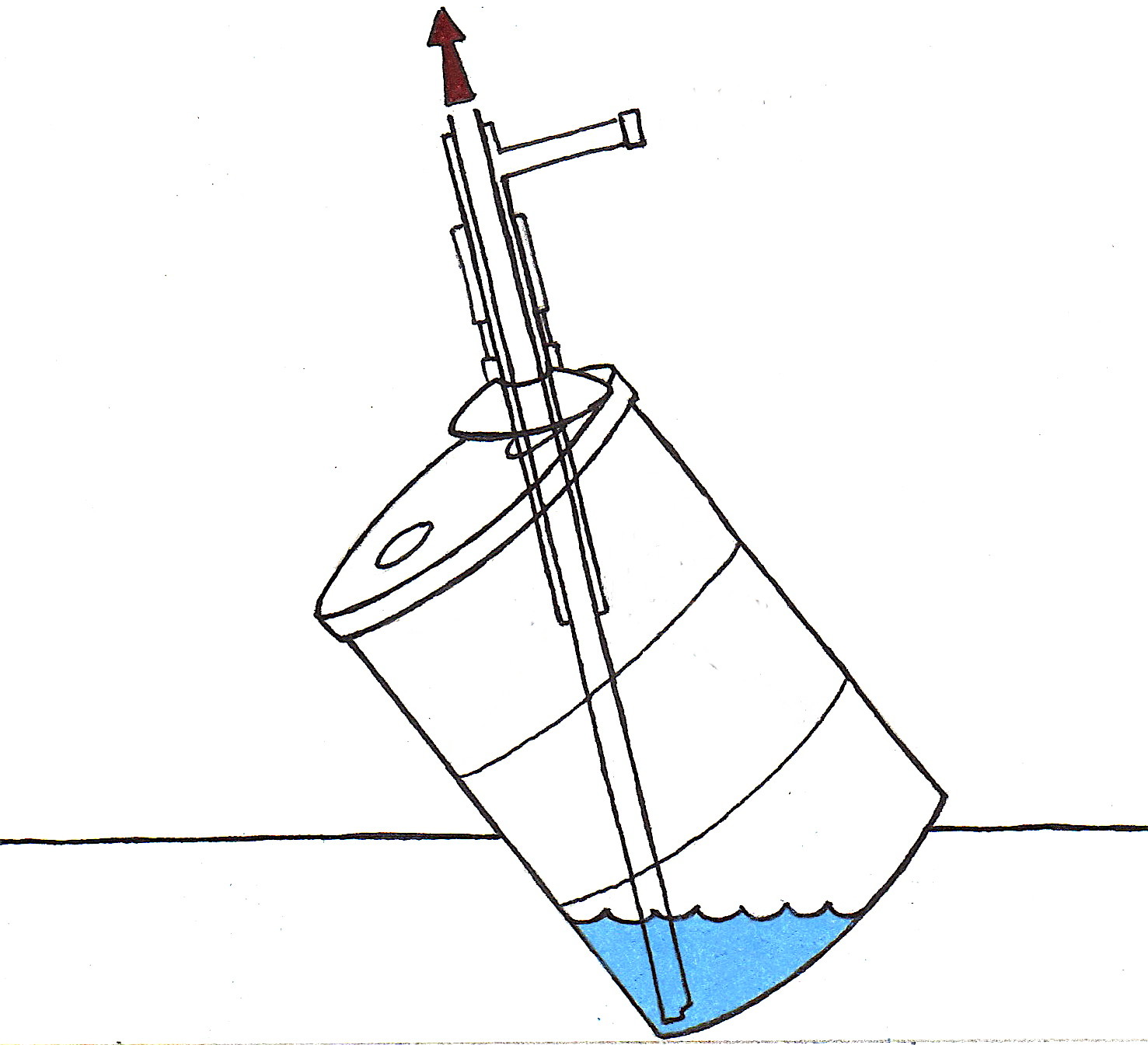 *** Series PRL Version 1, 2010-10-25 ***
6
*** Series PRL Version 1, 2010-10-25 ***
7
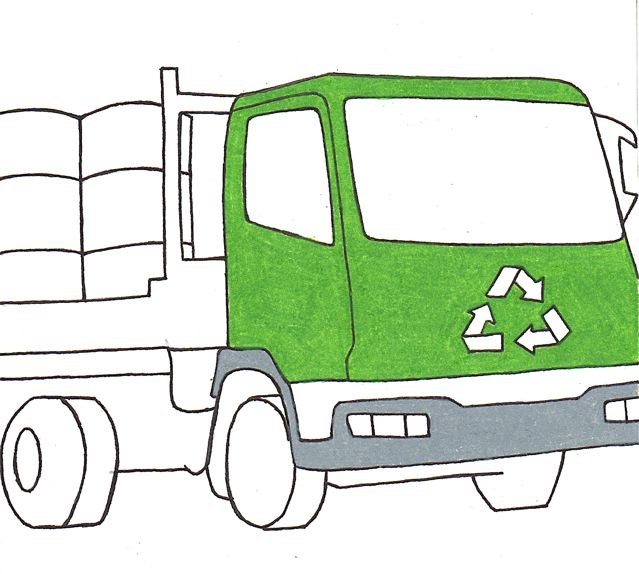 *** Series PRL Version 1, 2010-10-25 ***
8